Summary week 36
Coordination by B. Holzer & J. Wenninger

Commissioning of beta* 1m, ALICE polarity and intensity ramp up
Week 35 and 36 – commissioning plan
Configuration: 
b* =1m, 120 mrad Xing angles.
IR3+6+7 collimators at standard settings, TCTs 11.8s (IR1+5+8)

As decided at LMC: instead of tight collimators and reduced Xing, use recently ‘discovered’ aperture in triplets.

Block A: Aperture at 1m and 120 mrad
Block B: ALICE polarity reversal
Block C: Validation = loss maps
Block D: Intensity ramp up
End of
Week 35
Week 36
9/12/2011
LHC 8:30 meeting
Overview end week 35 & week 36
Power cut
LR BB
test
Ramp up
TCTs,
loss
maps
ALICE
Setup,
aperture
Loss
maps
Loss
maps
1380 bunches
Sat
Sun
Tue
Thu
Fri
Sat
Sun
Mon
Wed
9/12/2011
LHC 8:30 meeting
ALICE polarity reversal
Main (side) effects of the ALICE polarity reversal:
Change in coupling ~ 0.002-0.003.
Horizontal orbit change due to coupling of 
	the large vertical spectrometer + Xing bumps 
	into the horizontal plane.
Re-alignment of TCTs in IR2 and of injection protection around the inverted external Xing angle.
=> Easy to correct
Orbit change  at 450 GeV due to ALICE pol reversal 
(excluding expected external Xing angle)
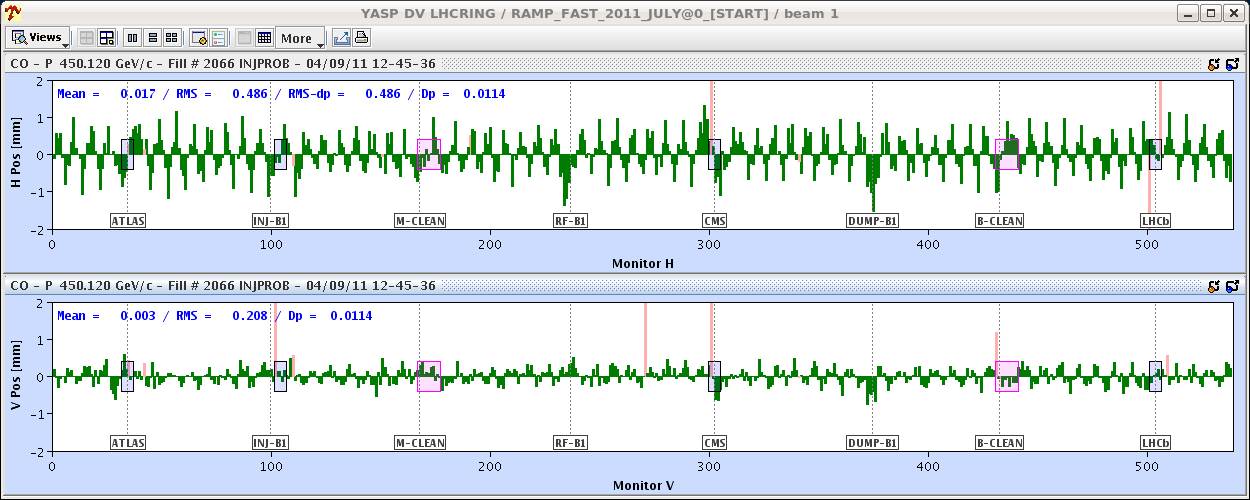 9/12/2011
LHC 8:30 meeting
Triplet aperture measurements – week 35
Aperture confirmed at 1 m: there is enough aperture for  *=1m & 120 µrad Xing angles, with around 2 sigma additional margin.
Consistent with measurements at 1.5 m beta*.
For the squeezed/separated case:
Aperture >16 sigmas in the separation plane (IP1 H & IP5 V)
For the crossing plane in collision conditions (with lumi scan corrections):
Aperture at 14.8 -> 15.3 sigmas (IP1 V)
Aperture at 15.3 -> 15.8 sigmas (IP5 H)
Probe intensity loss maps with the TCTs opened to 14 sigma (= nominal + 2.2 sigma) did not show any losses at the triplets.
05/09/2011
LHC 8:30 meeting
5
Triplet aperture check
Loss maps with the TCTs opened to 14 sigma (= nominal + 2.2 sigma) were repeated with separated beams at the end of the squeeze (=tightest case) with one nominal bunch per beam.
No/very low losses at the triplets – confirm aperture margins.
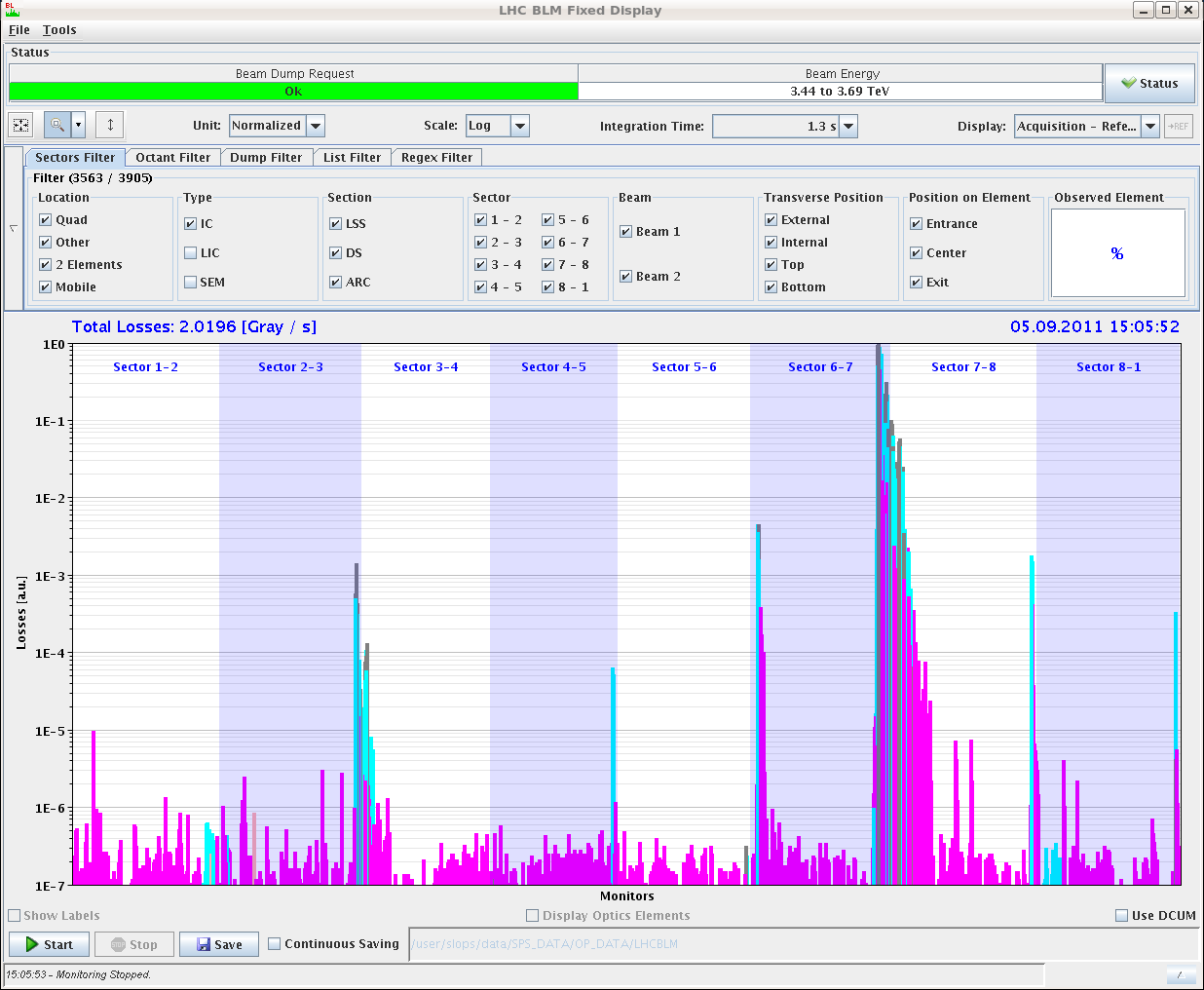 B1 H
9/12/2011
LHC 8:30 meeting
Long range beam-beam separation
Beam-beam separation below 6s for 100 mrad
With 120 mrad ~ equivalent to nominal (b* 0.55 m)
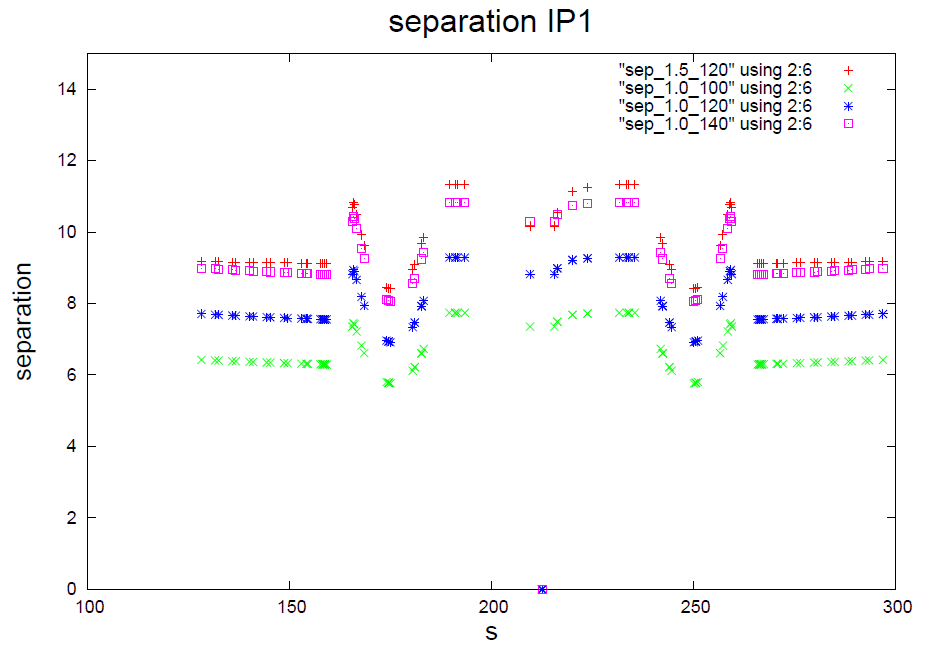 1.5m, 120 urad
1m, 140 urad
1m, 120 urad
1m, 100 urad
Triplet
Triplet
W. Herr
9/12/2011
LMC - beta* 1 m
7
Long range beam-beam
The long range beam-beam test with 84b was finally performed Tuesday evening.
Totally smooth.. Luminosity consisted with beta* of 1 m.
No change of damper gains, octupoles etc wrt 1.5 m.
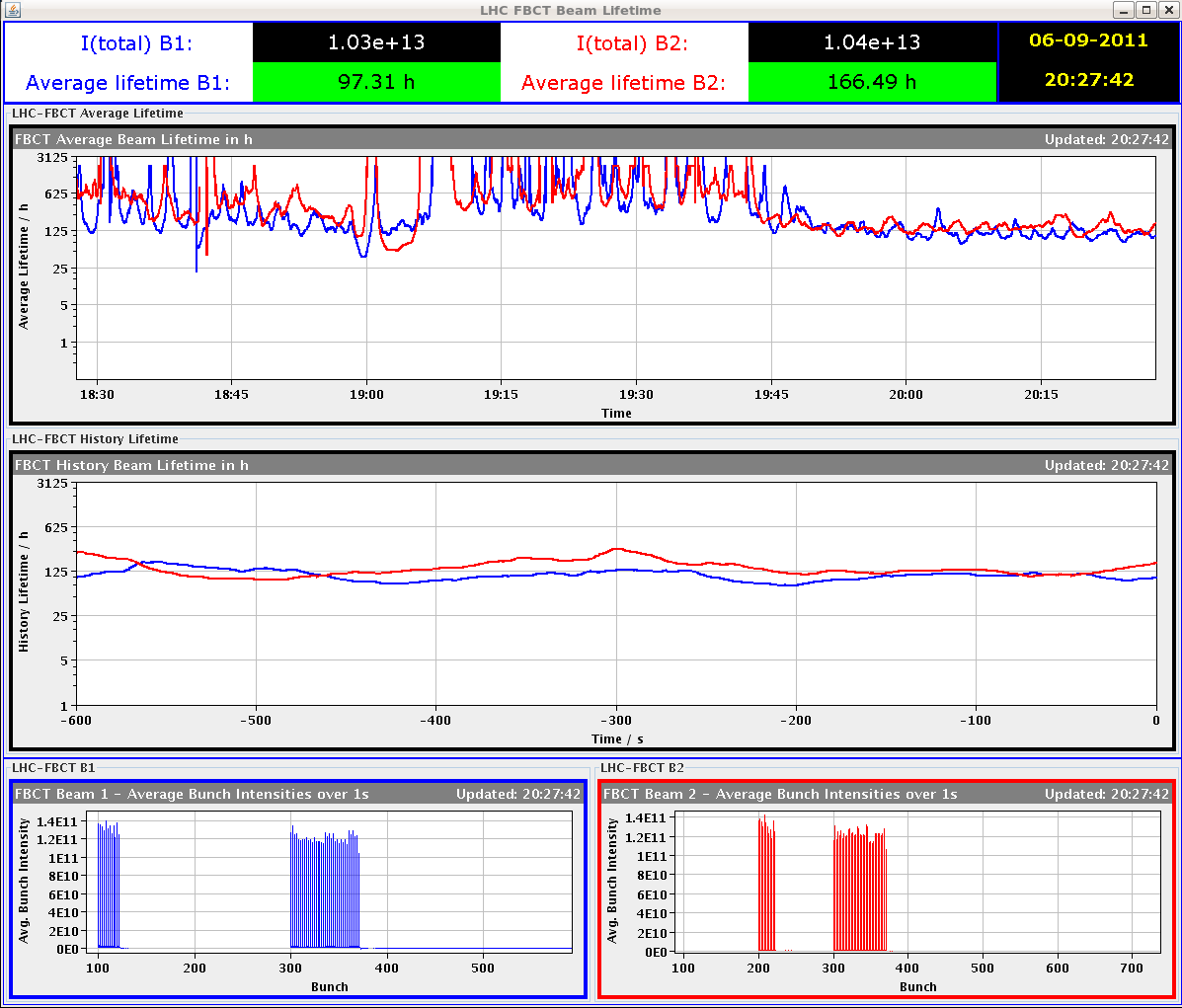 125 hours
Collide
Gave problems with tight collimators and 100 urad Xing angle!
9/12/2011
LHC 8:30 meeting
Hackers intermezzo – Stefan is watching you !
Access to eLogbook from outside CERN 
blocked by IT security Tuesday evening !
(for ~ 24 hours)
and we got some expected privacy…
9/12/2011
LHC 8:30 meeting
RP settings
Agreed settings (LPC + rMPP):
TOTEM: 14 sigma in V, 18 sigma in H.
ALFA: 7 mm from beam-based alignment center (18-21 sigma).
9/12/2011
LHC 8:30 meeting
Wednesday morning – setup completed !
Validation campaign finished Wednesday morning.
ALFA-ATLAS data taking exercise before last dp/p + loss map.
Small leakage ~1e-5 seen at RPs.
* : with ALFA and TOTEM RPs.
9/12/2011
LMC - beta* 1 m
11
Rocket ramp up
Perfect ramp up over 4 fills to 1380b.
264b, 480b, 912b, 1380b.
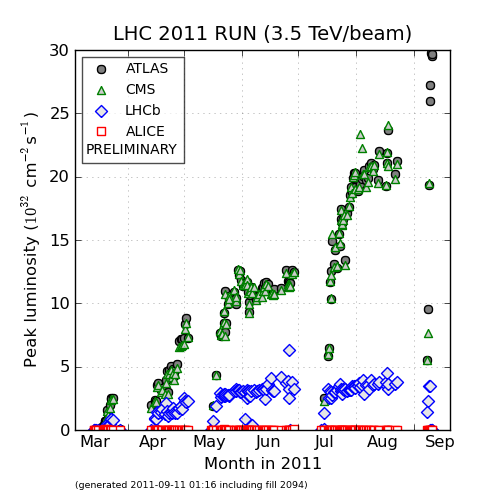 1380
Luminosity consistent with 1 m beta* and emittances slightly above 2 um !
912
480
264
9/12/2011
LHC 8:30 meeting
Stable beams
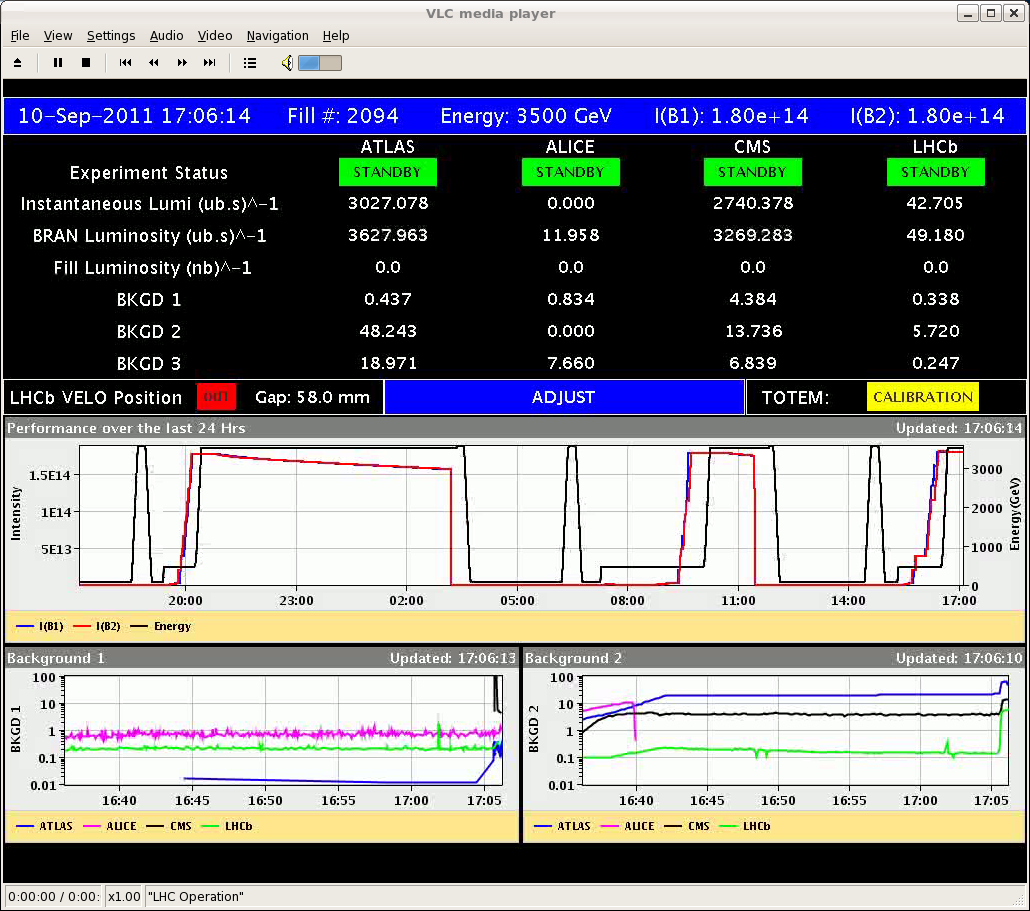 L > 3x1033 cm-2s-1 in ADJUST
QPS?
Bunch intensity ~1.3E11
QPS
EL
QPS
RF
3x1033
OP
Power 
cut
OP
OP
Sat
Sun
Wed
Thu
Fri
9/12/2011
LHC 8:30 meeting
Stable beams fill list
Red = intensity/luminosity related
Integrated luminosity 170 pb-1 in 4x24 hours
9/12/2011
LHC 8:30 meeting
> 3 fb-1 end of week 37 !
9/12/2011
LHC 8:30 meeting
Injection of beam1
Injection protection had to be setup around new external Xing angle of ALICE (now -170 urad at 450 GeV).
Since we inverted the ALICE polarity we have observed increased losses at and behind the TCLIA.R2.
Dump trigger from losses collected by the beam 2 TCTH.
ALICE
TDI
TCLIA
TCTH.B2
Q4
triplet
triplet
D1
D2
9/12/2011
LHC 8:30 meeting
TCLIA issue
Scan of the gap – losses go down when opened.
Most sensitive to the lower jaw.
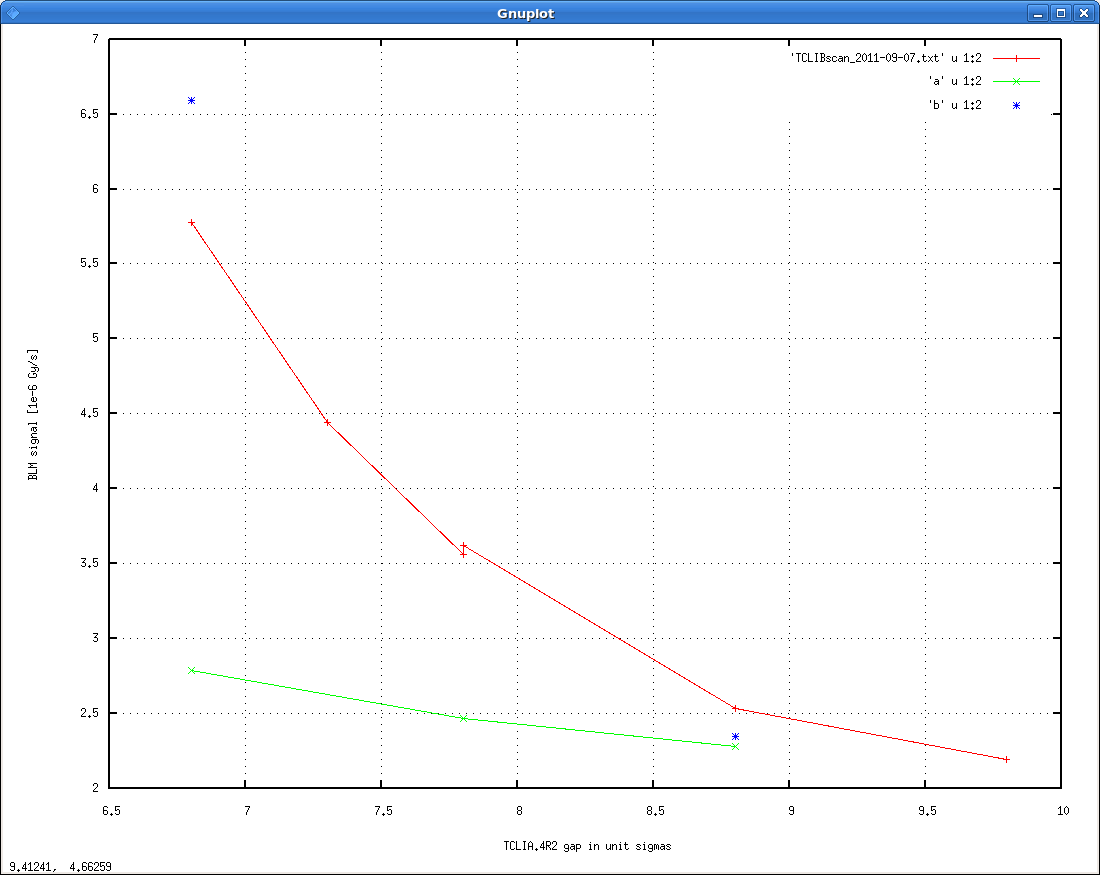 Lower jaw
Upper jaw
9/12/2011
LHC 8:30 meeting
TCLIA issue
Scanned the aperture around TCLIA.
No apparent obstacle found in front of TCLIA.
Opened lower jaw by 1 sigma, then scan of number of bunches.
Losses constant
	above 36b. 




Similar losses were found during August, but they were just a factor 2 or so lower.
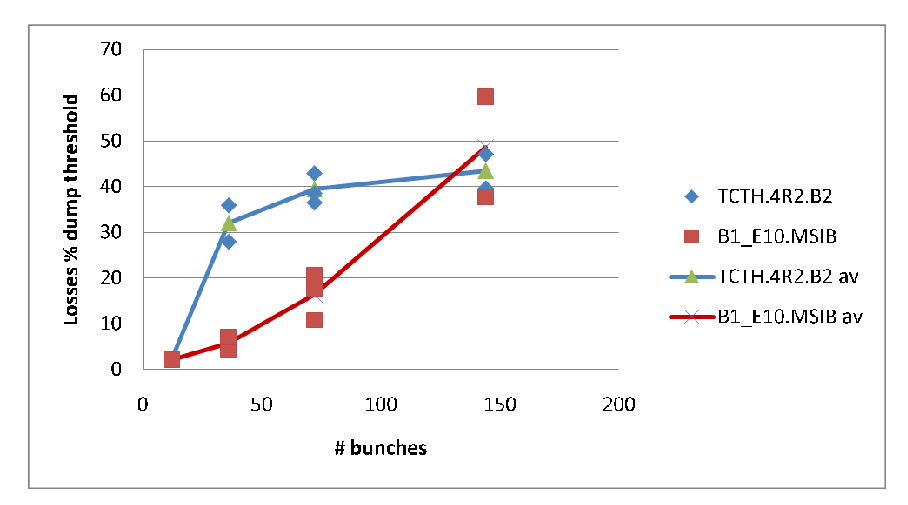 9/12/2011
LHC 8:30 meeting
Injection status
TCLIA.R2 lower jaw opened temporarily by 1 sigma.
Where do the particles come from? Nice case for the diamond detectors !
Injection quality fluctuating – no a major issue, but annoying.
SPS scraping was limited to 3% to limit radiation in LSS1. Not sufficient according to Verena. 
Alignment issue: in some planes it is no longer possible to zero the injection oscillations and to pass in the center of the TCDIs at the same time – tricky case. With us since a  while…
	Ideally one should re-align the TCDIs to restore a clean situation…
9/12/2011
LHC 8:30 meeting
Collimator beta* interlock limits
Attempt to adjust/tighten the beta* limits for TCTs in IR1/5 failed (dump at 1 m) due to the granularity of the beta* info in the timing (0.1 m).
Improved (and working) version tested last night.
Beta* limits deactivated for the moment, normal position interlocks active of course !
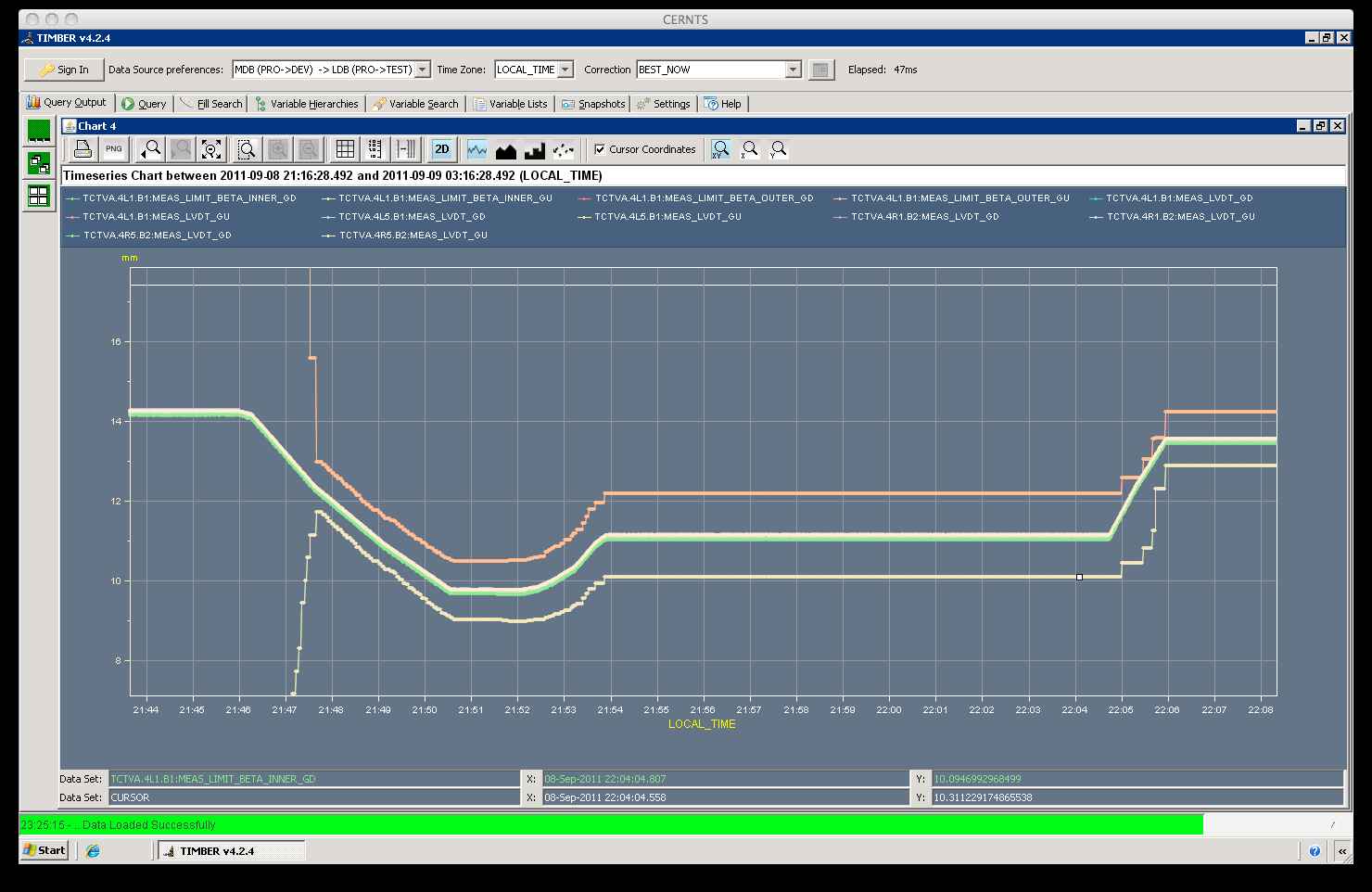 10  1.5 m
Gap
Limit
Limit
1.5  1 m
9/12/2011
LHC 8:30 meeting
ALICE vacuum
Since we have ramped up the number of bunches to 1380, the vacuum in LSS2 has degraded a lot. ALICE cannot switch on in stable beams.
No (significant) cleaning observed..
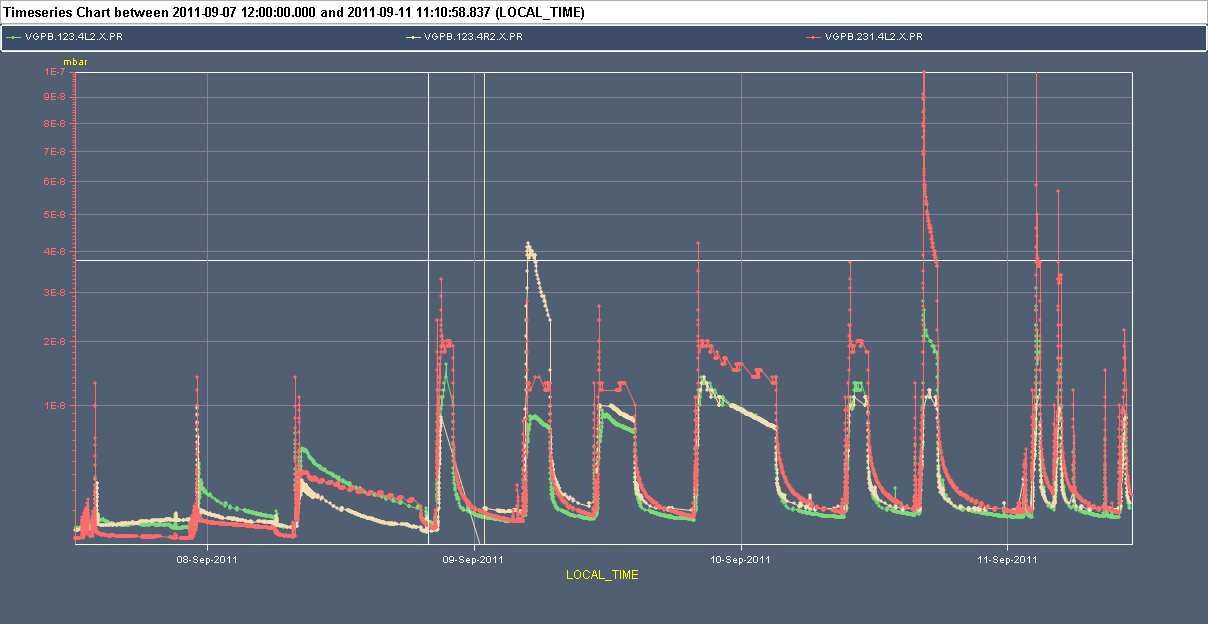 1E-7
TDI parking 
to ± 40 mm
1380
264
480
912
1E-8
9/12/2011
LHC 8:30 meeting
ALICE vacuum
The highest pressure are observed near the ZDC / special 80cm  vacuum chamber (no solenoids, no NEG).
According to vacuum colleagues this could be electron cloud – following the reversal of polarity.
Steady pressure rise at injection.
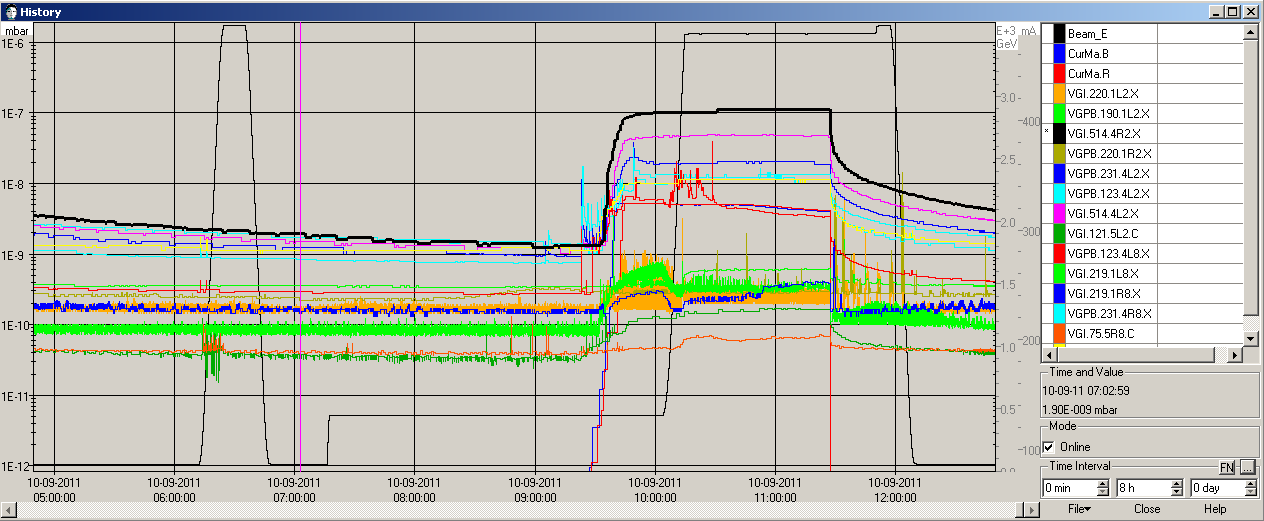 9/12/2011
LHC 8:30 meeting
Losses fill 2092 – 1380b
Vacuum
9/12/2011
LHC 8:30 meeting
Steady losses 2092 – normalized to threshold
IR1 & 5 triplets at 30-40% of threshold (luminosity)
RS12 = 84 s
9/12/2011
LHC 8:30 meeting
More vacuum – IR8
Since Saturday afternoon, vacuum spikes at Pt8 (in particular R8) have re-appeared.
2 beam dumps on flat top in night Saturday-Sunday on TCTVB.4R8
Started/degraded after change of TDI parking – coincidence?
TDI parking to ± 40 mm
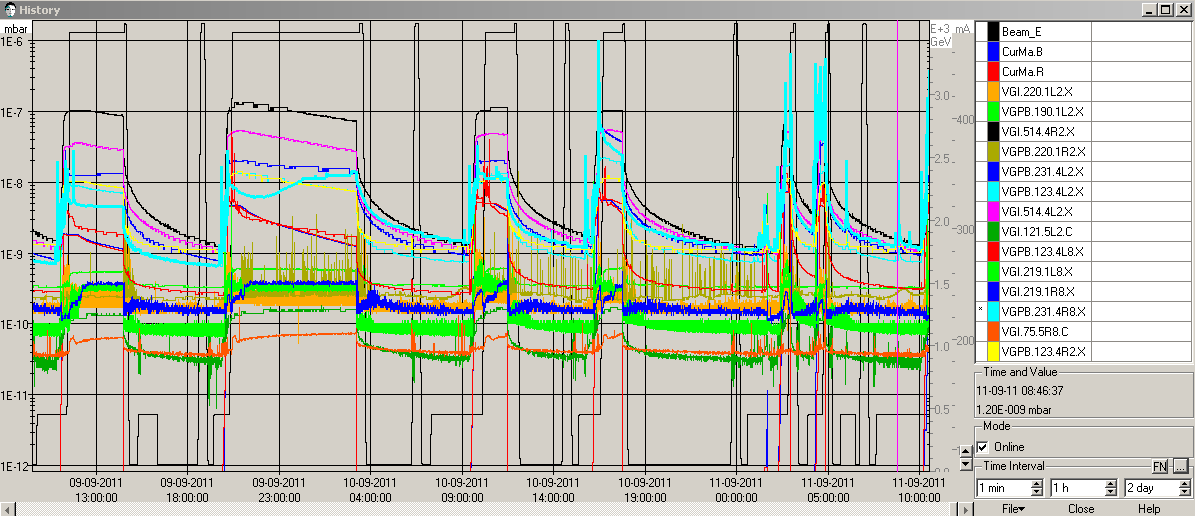 Fri
Sat
Sun
9/12/2011
LHC 8:30 meeting
Vacuum IR8
BS regulation apparently OK – worth checking today !
Vacuum activity already present during injection.
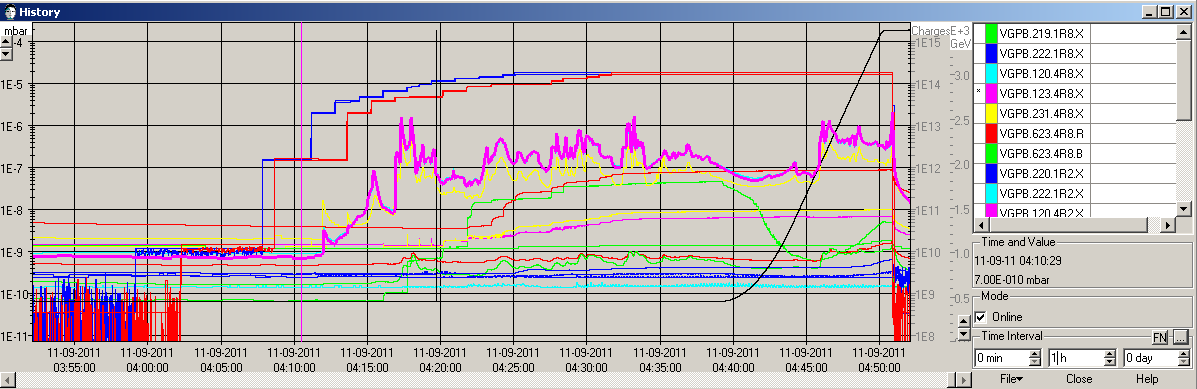 9/12/2011
LHC 8:30 meeting
No and more issues…
The first machine access after the TS was last Friday !
‘No HW issue period’ extended well into week 36.
What a pleasure – probably helped by the low intensity !
Two ‘spurious’ events on RB.81 (stable beams) and RB.12 (injection).
Quench loop opened, but source not identified.
MP3 still investigating.
Tune signals not always at their best – in particular with low number of bunches.
Lead to a few RQTD/F trips (& dumps).
Switch QFB off when signals to poor.
Seems OK with 900+ bunches.
Worth checking (and correcting the tunes) before/after collision.
9/12/2011
LHC 8:30 meeting
The great final
Sunday 10:40 – power cut – affected mostly Meyrin and P18.
Cryo S12 off.
LHC RF off.
LHC collimator motors ok.
Meyrin site machines hit severely (PS, PSB, LINAC off).
SPS basically OK.

Cryo recovered this morning at 04:00.
Pre-cycled.
Injection…
9/12/2011
LHC 8:30 meeting
The grand summary
Beta* 1 m works very well and was ready faster than we dared to hope !
Luminosity increase already in the pocket !
Of course higher lumi means more frequent SEUs…
Thank you to the reduced teams that made it work while most of CERN was at IPAC !
Outstanding issues are related to the vacuum situations in IR2 and IR8.
Probably different causes.
TDI parking back to ±20 mm for the moment.
Injection (boundary) conditions to be checked.
TCLIA.R2, steering, scraping.
9/12/2011
LHC 8:30 meeting
Todo’s
BLM SW update (C. Zamantzas, S. Jackson).
Damper dynamic range adjustment (partial saturation on some bunches for average of 1.3E11).
CMS observing its vacuum conditions on R5 side.
Agreed procedure with vac colleagues if pressure rises again.
9/12/2011
LHC 8:30 meeting
Silence – on tourne !
France 2 will film in the CCC today 13:30 – 17:00.
They will block parking space.
Expect perturbations !
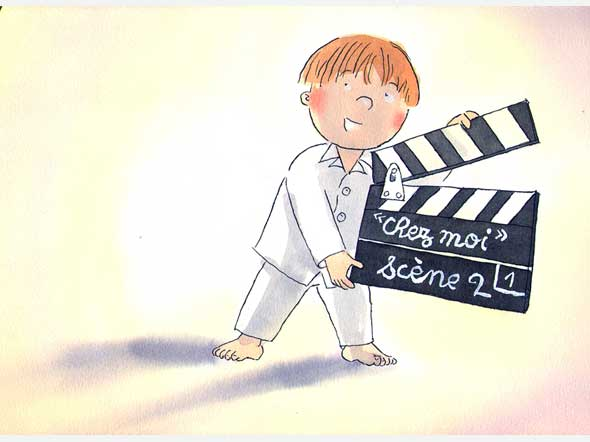 Staring the week 37 coordinators:
G. Arduini
R. Assmann
9/12/2011
LHC 8:30 meeting